You-Tubeing
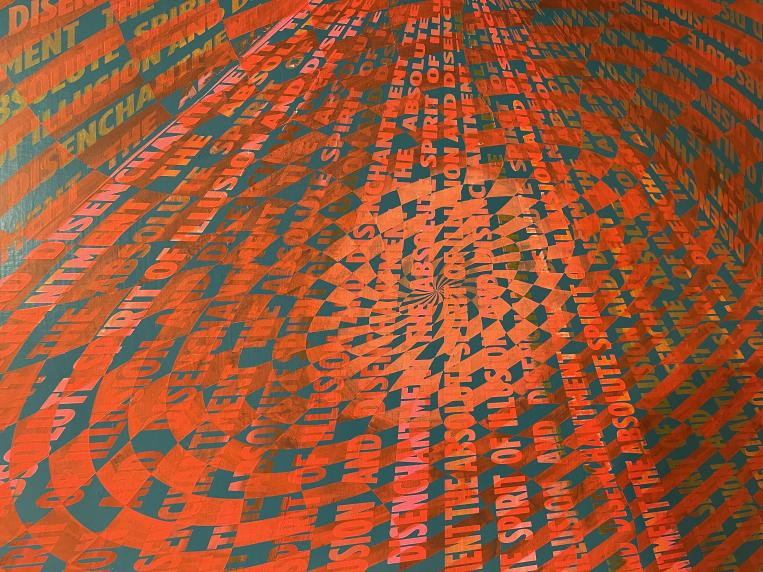 Talk 7
Copyright Law & Social Media
Allard School of Law, UBC
Spring 2024
Jon Festinger K.C.
Rowan MerEdith
Allard Law of Law, UBC
https://socialmedialaw.allard.ubc.ca
Permission to Record?
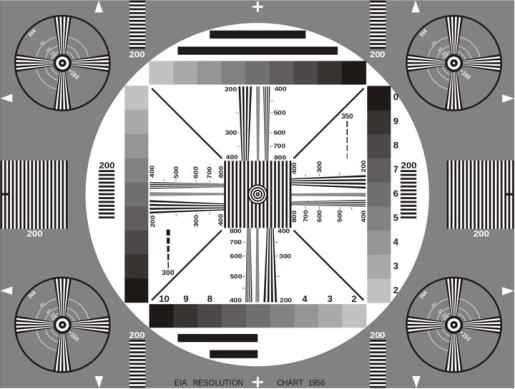 We would like to acknowledge that we are situated on the 
traditional, ancestral, unceded territory of the Musqueam people.
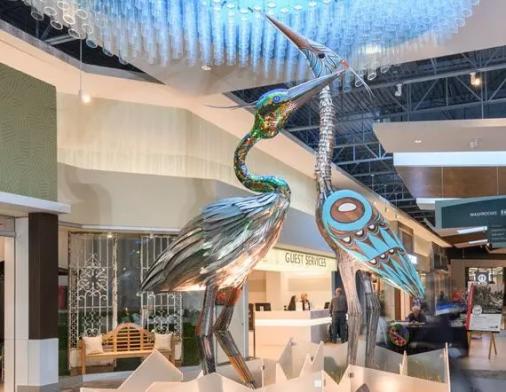 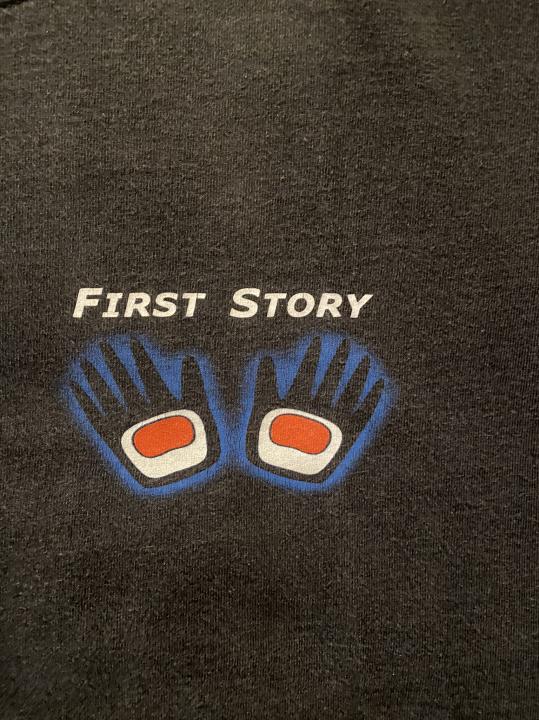 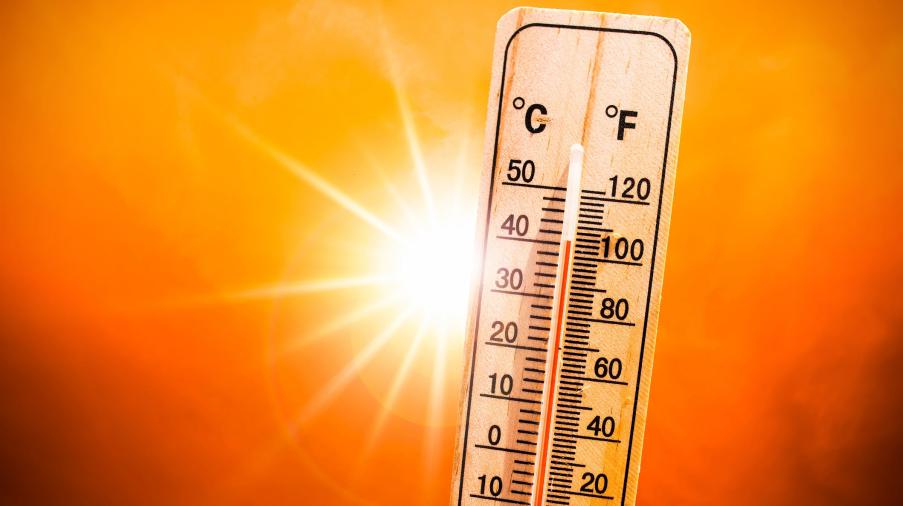 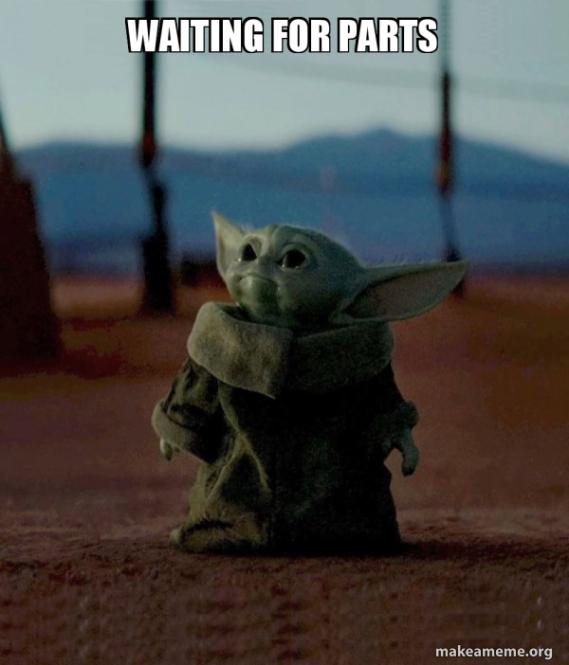 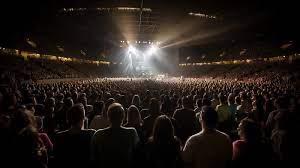 Rowan Meredith World Tour News
Today’s Group Presentation
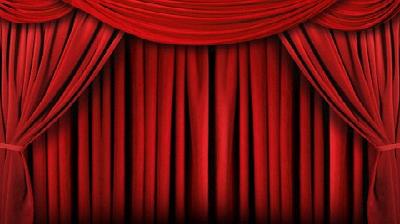 Brandon Cormier, Josh Lerner, 
Rares Minecan, Sian Smart,
Joseph Somers
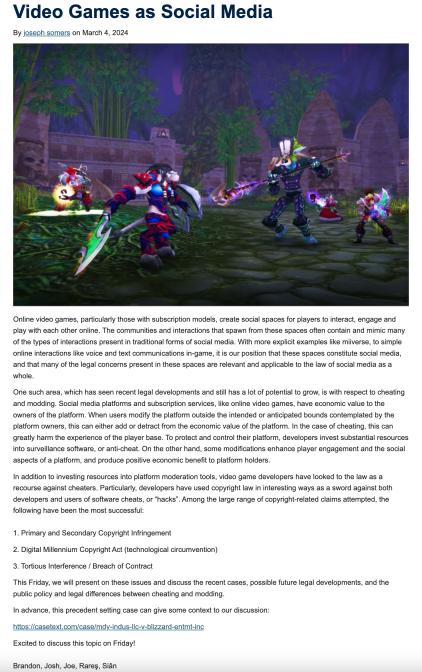 QUESTIONS
THOUGHTS
 DISCUSSION
Logistics
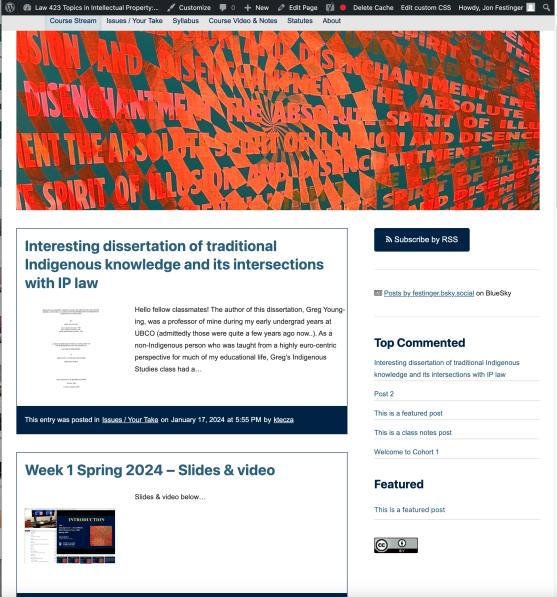 https://socialmedialaw.allard.ubc.ca/
https://socialmedialaw.ubc.ca
For full privileges on the website
1. Please create an account at http://cms.ubc.ca/ using your CWL.
2. Once you create an account and sign in at http://cms.ubc.ca/ you can click your name in the top right. Half-way down the following page will be your WordPress email address.
3. Send me your WordPress email address at jfestinger@telus.net or at jon.Festinger@ubc.ca
4. Then, I will invite you to participate with authoring privileges via your WordPress email address.
Why post?
Engaging and engaging others is the key.
Because you don’t love speaking up in class.
Because you just saw something, and you’ll never remember it unless you post it now.
Please sign your name to your post
Sign your posts?
No “hidden” data collected.
Anything & everything can be 
done via email if you prefer
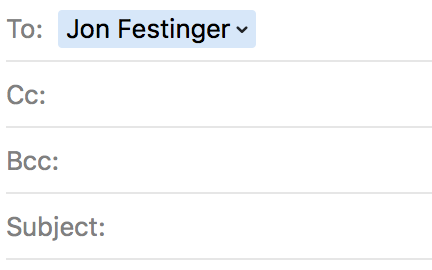 Website issues…
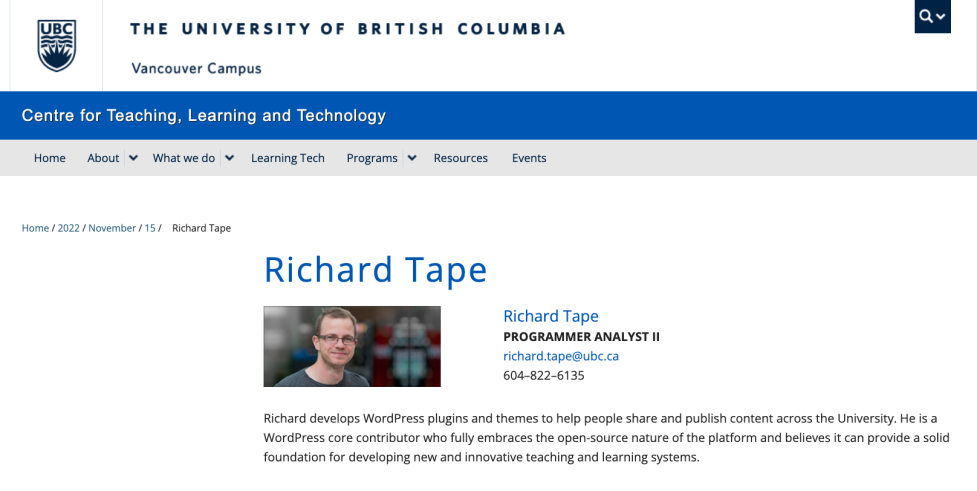 Website Tutorial: How to post
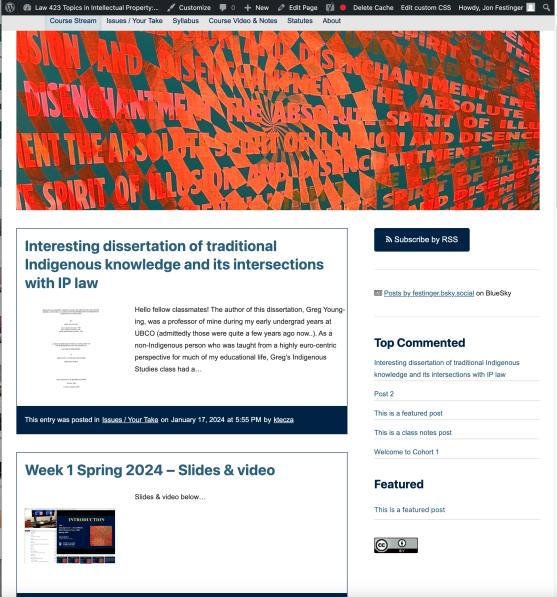 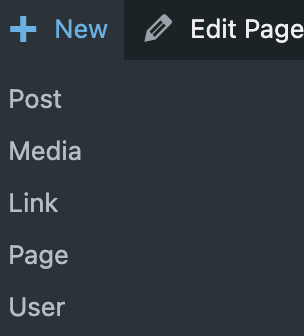 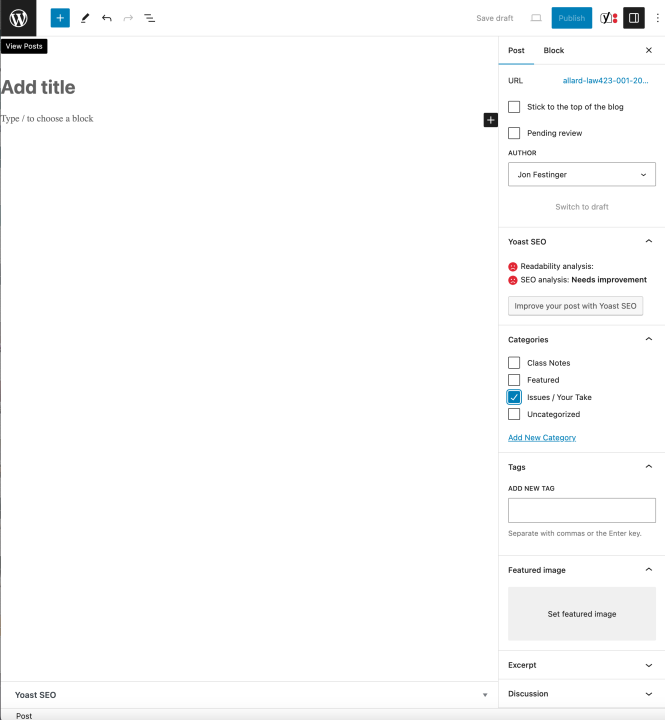 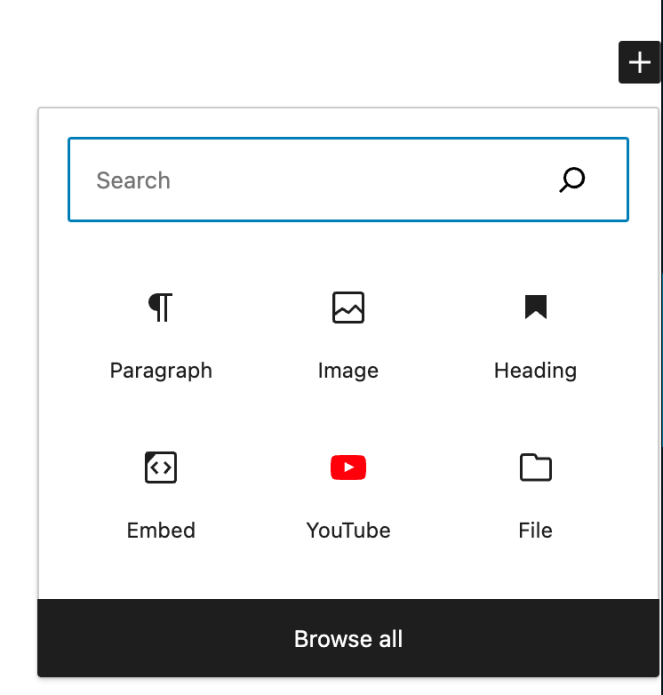 Alternatively…
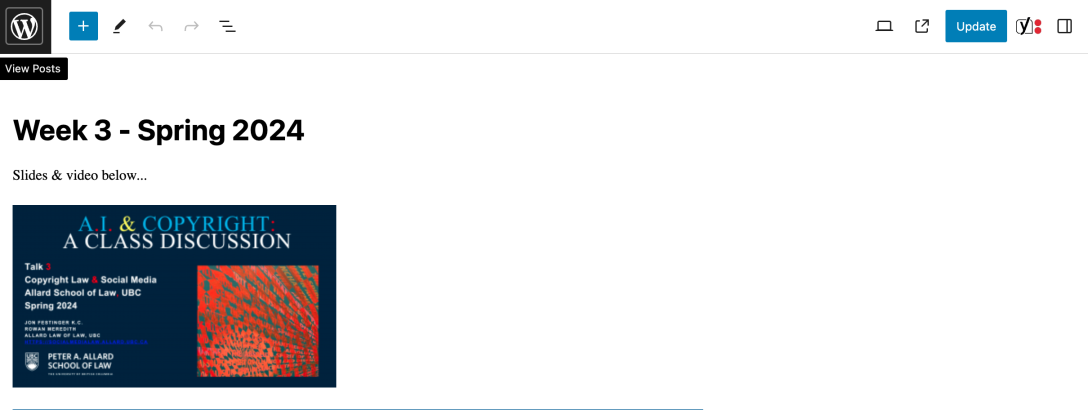 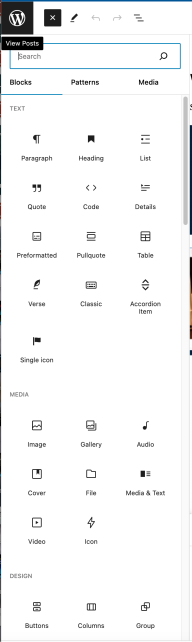 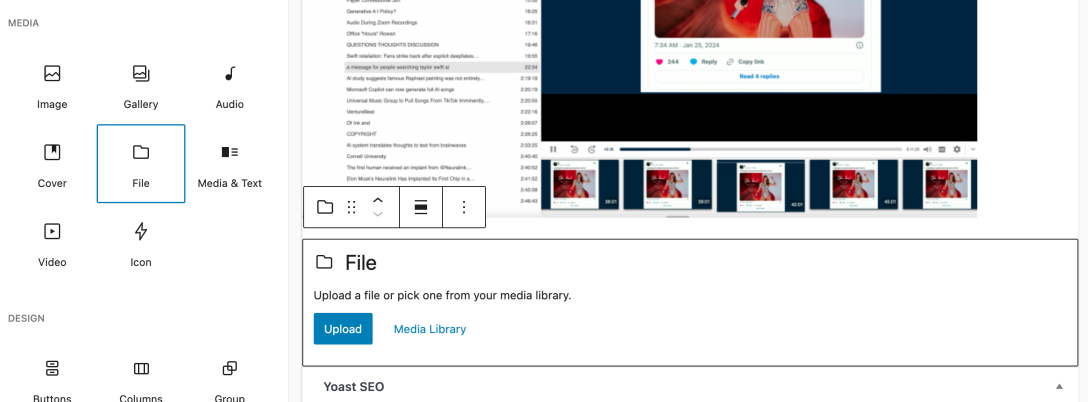 Note…
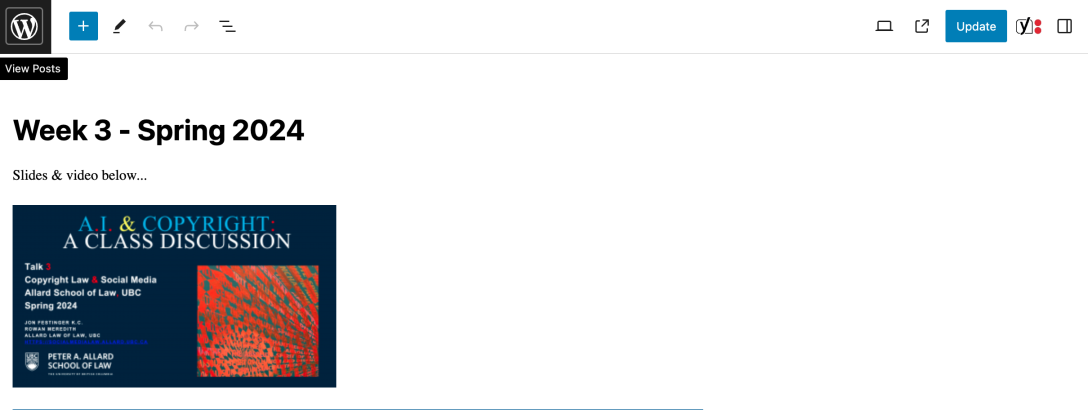 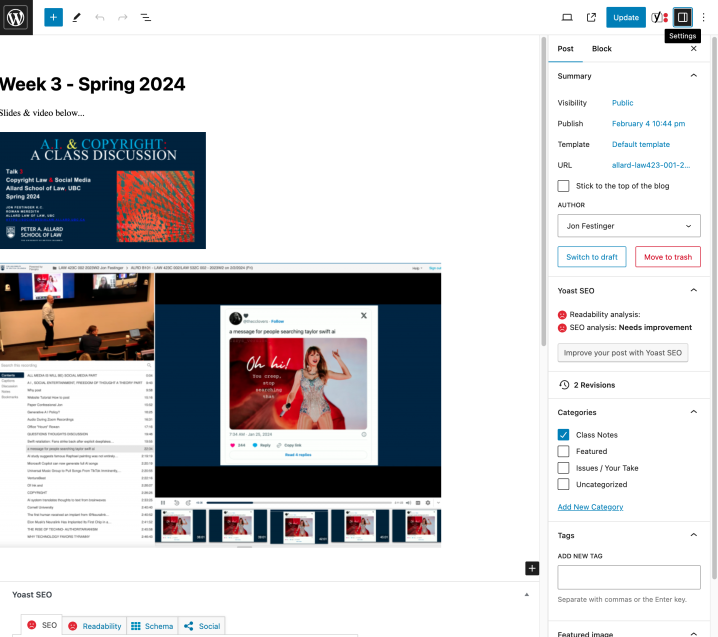 “Living” Syllabus2nd Edition
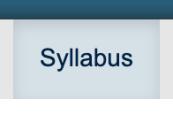 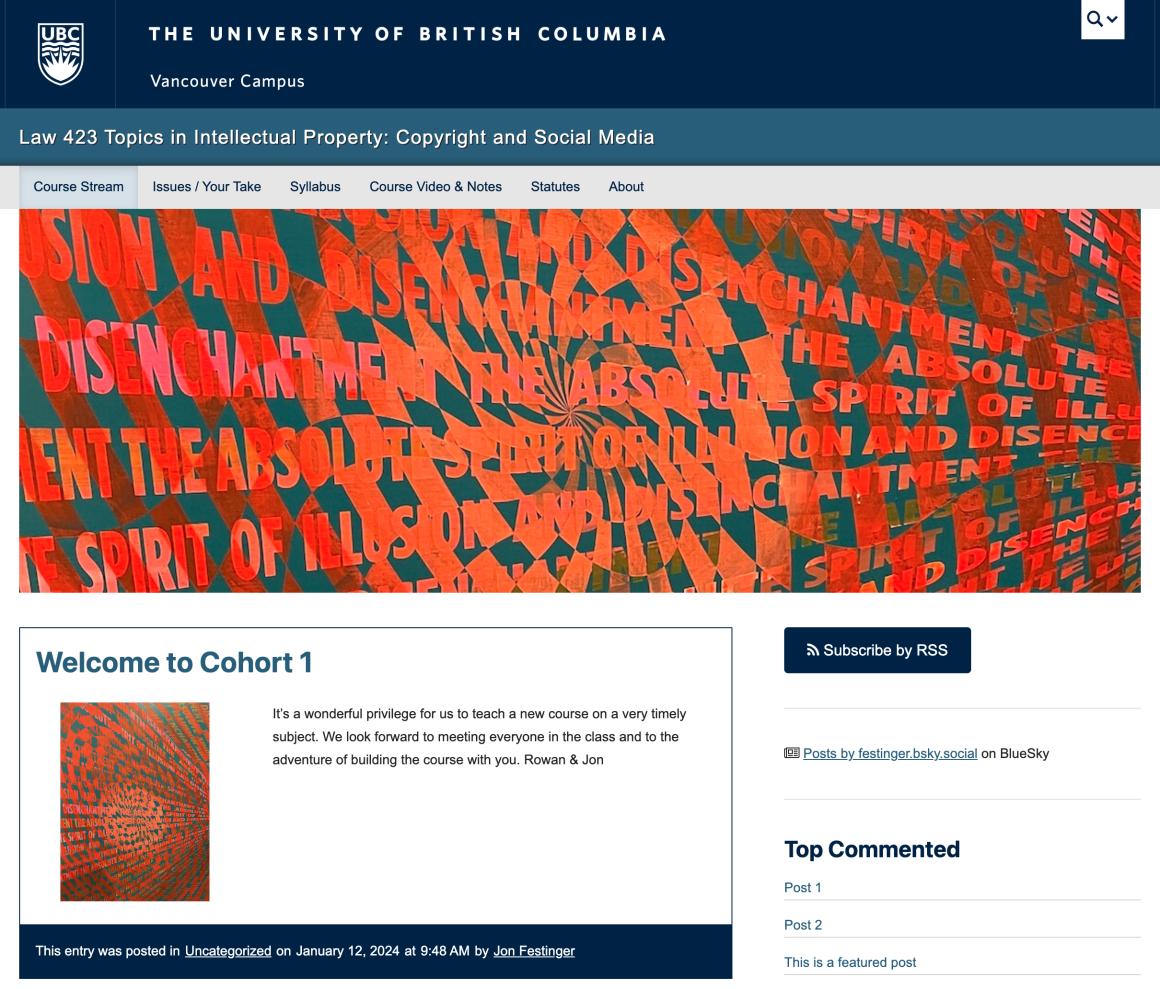 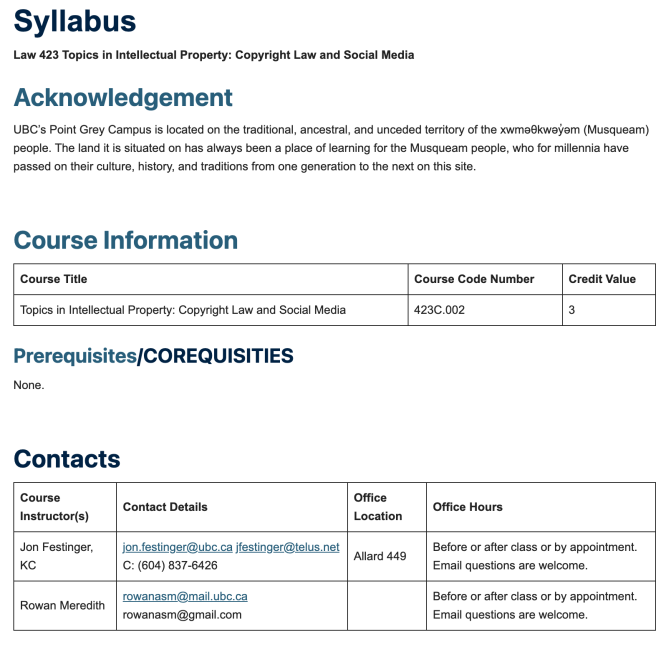 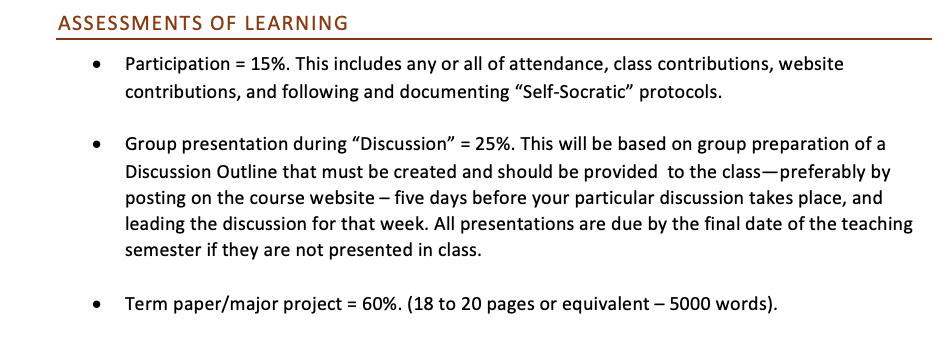 * means one video, podcast, or reading for your 
classmates to read watch or listen to…
LLM Students: 
One mandatory post 
of approx.1000 words?
Embedded Self Socratic A.I.: When?
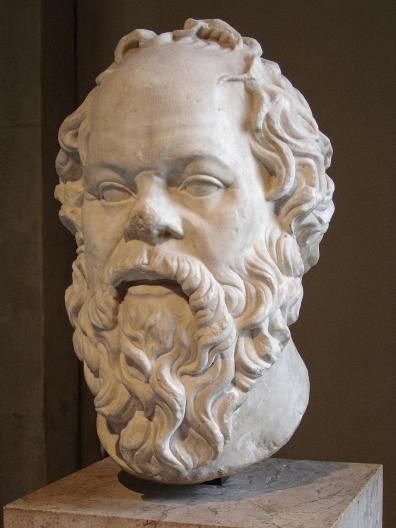 Notes on Grades
Scale-down tendency (ok, after 30 years it’s more than a tendency…)
Paper is 60%. Participation is 40%. In-class, website, email, presentations, anything you want to do (within reason)…
Presentations: Group or Individual. Engaging your classmates is the key. 
Presentation and paper can be related
Paper Confessional (Jon) (or what I learned one winter holiday)
Legal/normative reasoning/argument including footnote/bibliography support & Contribution/Move forward  70%
Presentation including layout, headings, grammar, language/writing skills, “tightness”  10%
Topic/Originality/Degree of Difficultly   20%

THIS IS NOT A RUBRIC. IT IS A  SELF ASSESSMENT.
5,000 words
DOES NOT MEAN
ONLY 5,000 words
Will read: drafts…outlines…synopsis……abstracts…etc. 
As late as I can…
Due last day of exams by 4:00 PM.
Send in papers by email. Make sure you get acknowledgment of receipt.
Generative A.I. 
Policy?
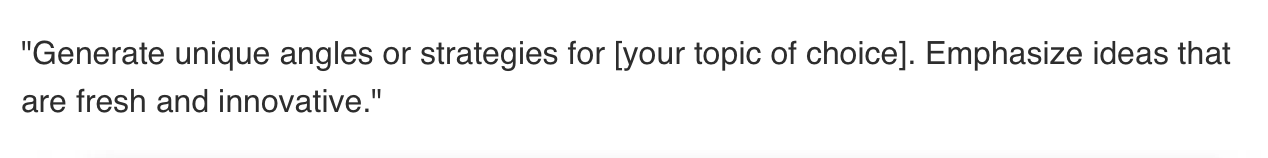 Generative A.I. Policy
1. Generative A.I. is source material, 
therefore must be cited
2. You are responsible for the quality 
of  your source material, so check…
If it is wrong, you are wrong
If it plagiarized, you’ve plagiarized
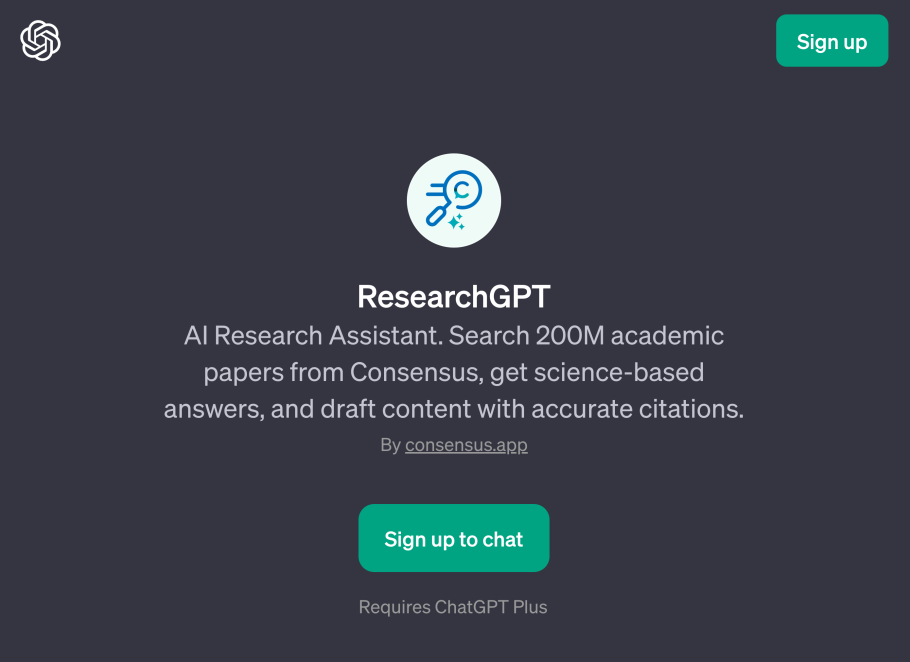 Grades (primarily)
Paper  Quality

Participation  Effort
Audio During Zoom Recordings
Remember to turn off mic after questions
Overhead microphones pick up conversations
Office “Hours”: Jon
Room 449
Email jon.festinger@ubc.ca jfestinger@telus.net 
Text (if urgent): 
c. 604-837-6426
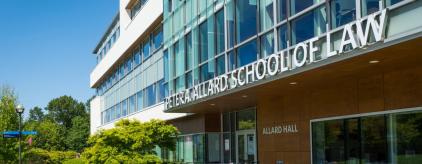 Office “Hours”: Rowan???
Email rowanasm@mail.ubc.ca 
rowanasm@gmail.com
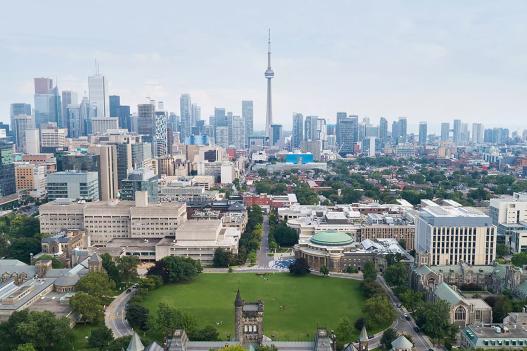 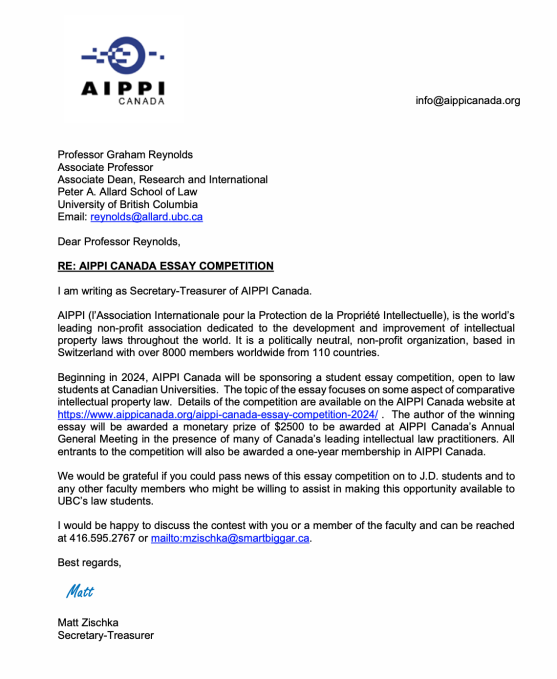 QUESTIONS
THOUGHTS
 DISCUSSION
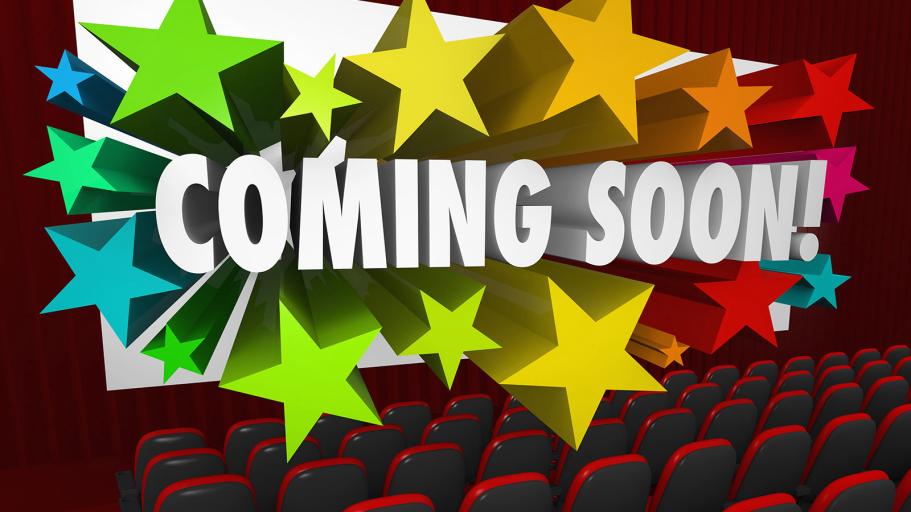 To Do’s
Psychological principles around conspiracy theories re: Taylor Swift and NFL wanting Chiefs to win the Super Bowl
Work through an AI problem and go through the AI creation steps, outline the legal issues, and create a chart (so we can work through our flowcharts with an AI problem in mind)
Look at how AI actually works to understand things like de minimis copying, fair dealing, and fixation requirements in the AI/Internet age
Work through an analysis of a YouTube Video
Also look at the telecommunications law provisions for fixation under the Copyright Act and when something is protected even if it normally wouldn't meet a fixation requirement
Talking more about regulatory stuff later in the course (e.g. FTC, etc.)
QUESTIONS
THOUGHTS
 DISCUSSION
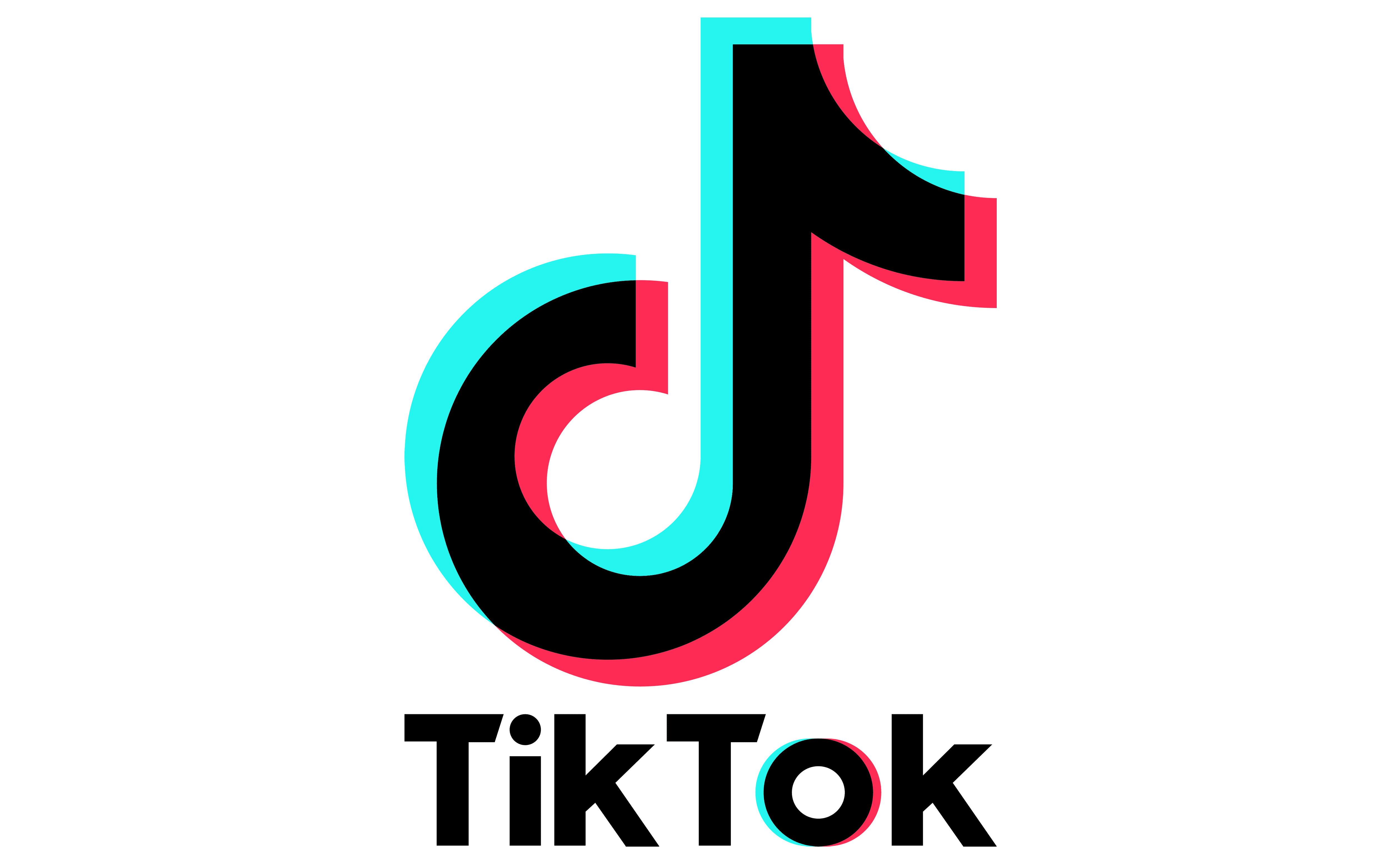 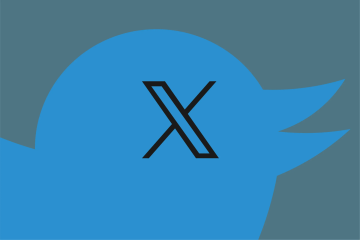 Real world context: Law of…
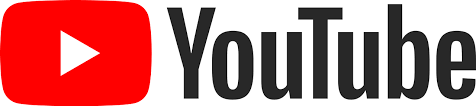 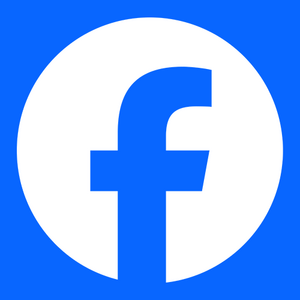 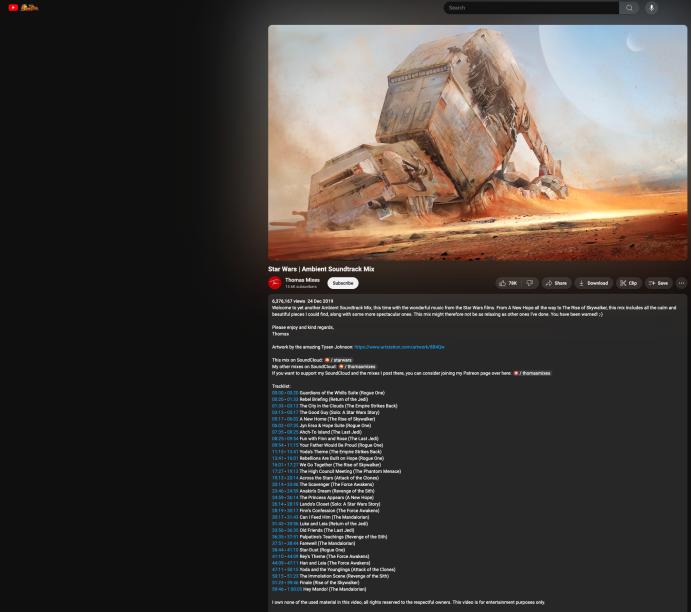 https://www.youtube.com/watch?v=lET5OZmJesA
“I own none of the used 
material in this video, all rights reserved to the respectful owners. This video is for entertainment purposes only.”
Fair Dealing/Use??
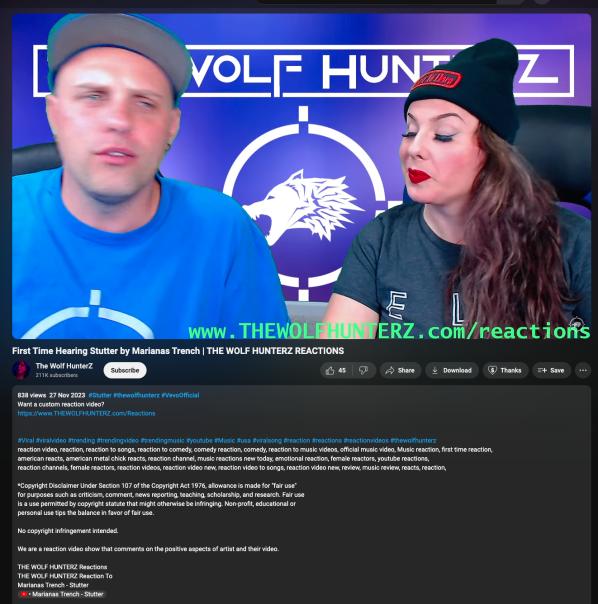 https://www.youtube.com/watch?v=KDqjJRa2GpI
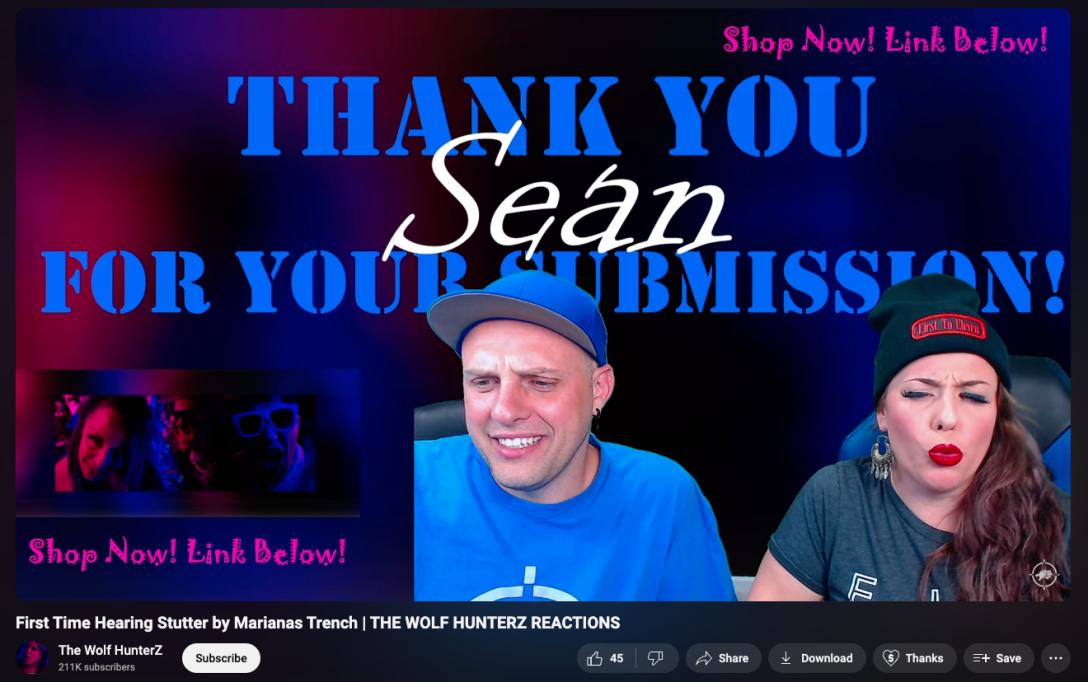 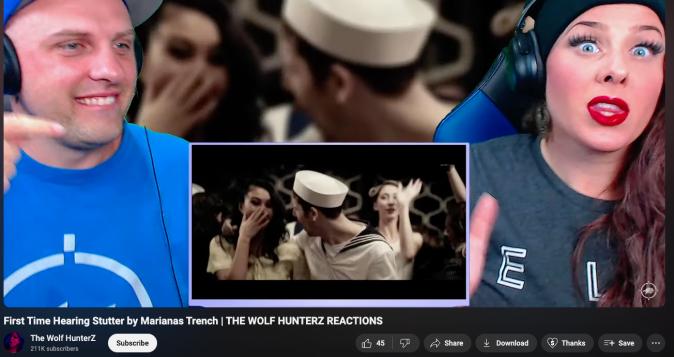 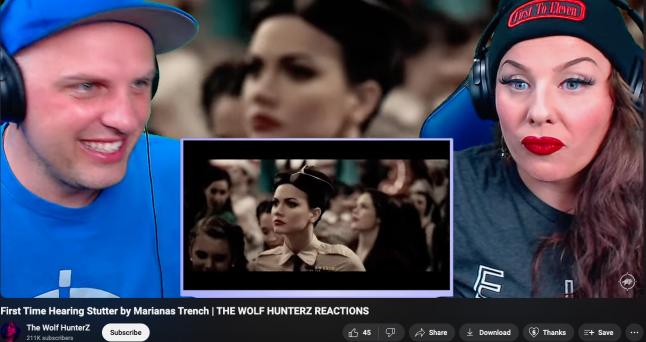 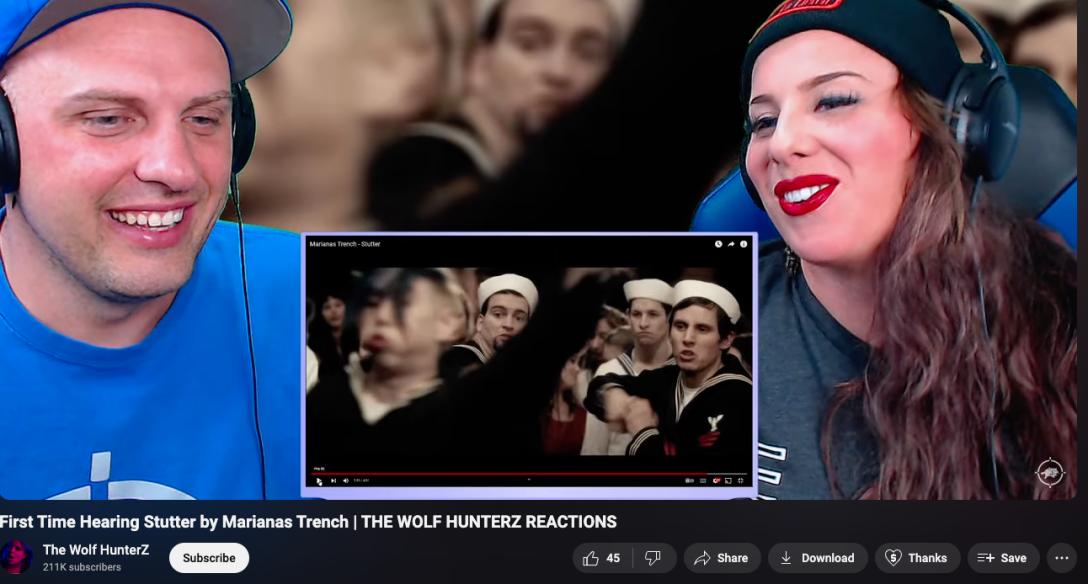 (…pause & discuss) x 2
“They should enter dancing with the Stars.”…
“Uh…Dang!...You hear them sing that”…
“They are going to ???? the military… 
fighting each other. I didn’t realize that.”
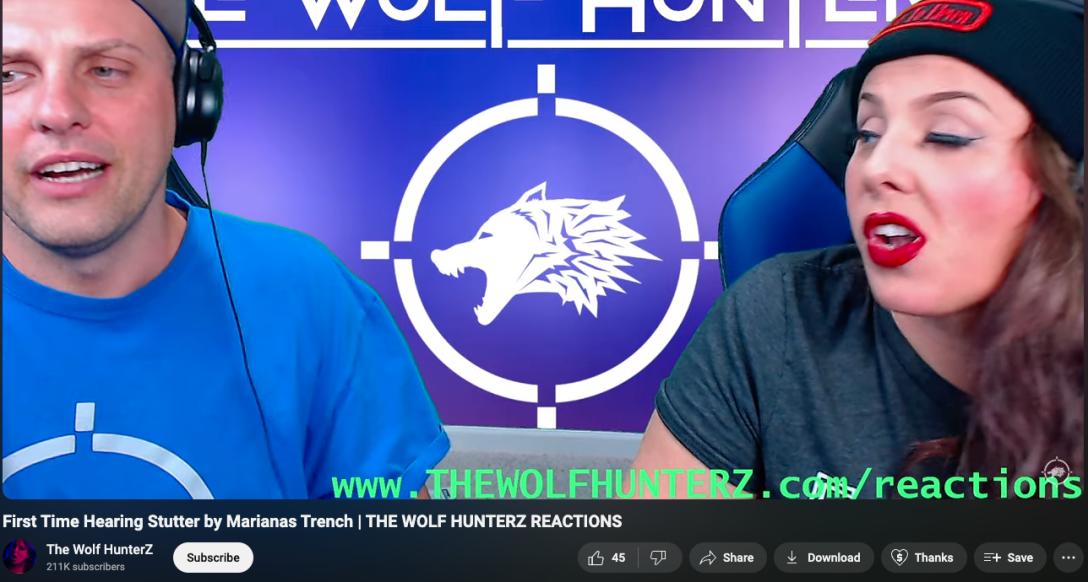 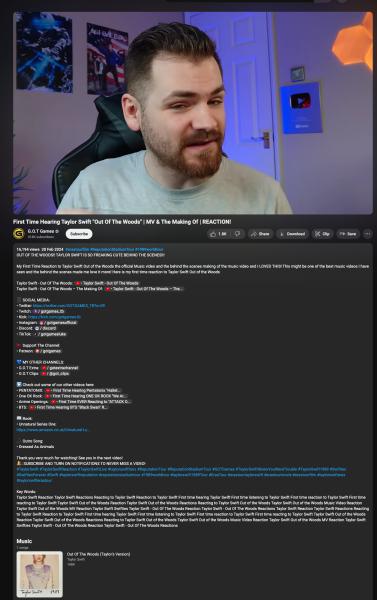 https://www.youtube.com/watch?v=5BswN_L9XgE
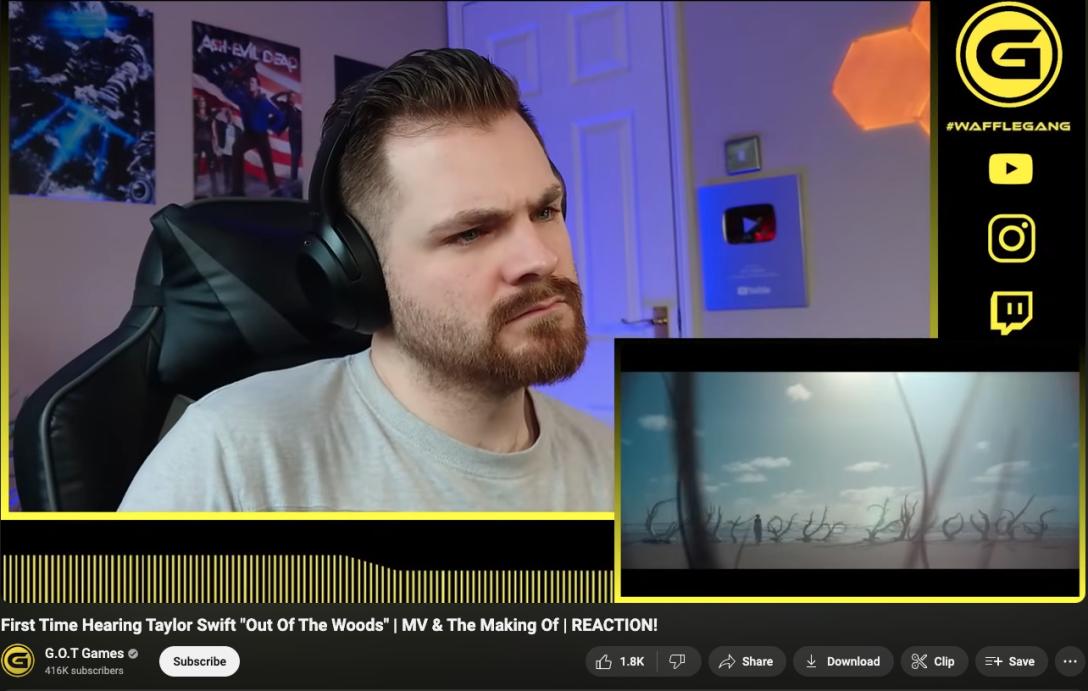 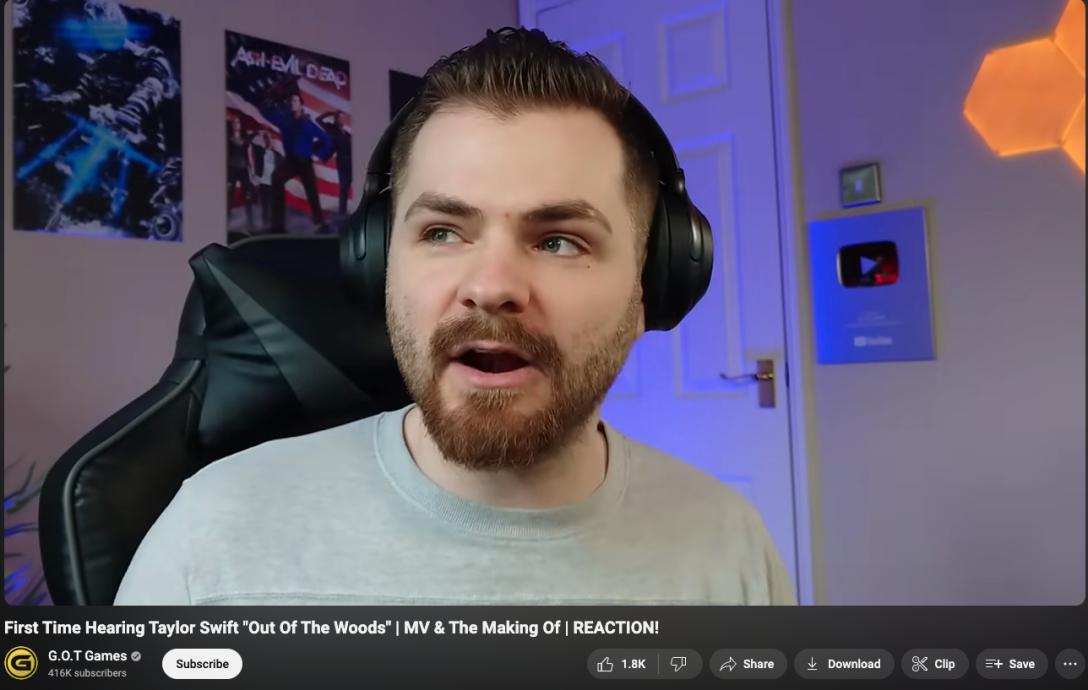 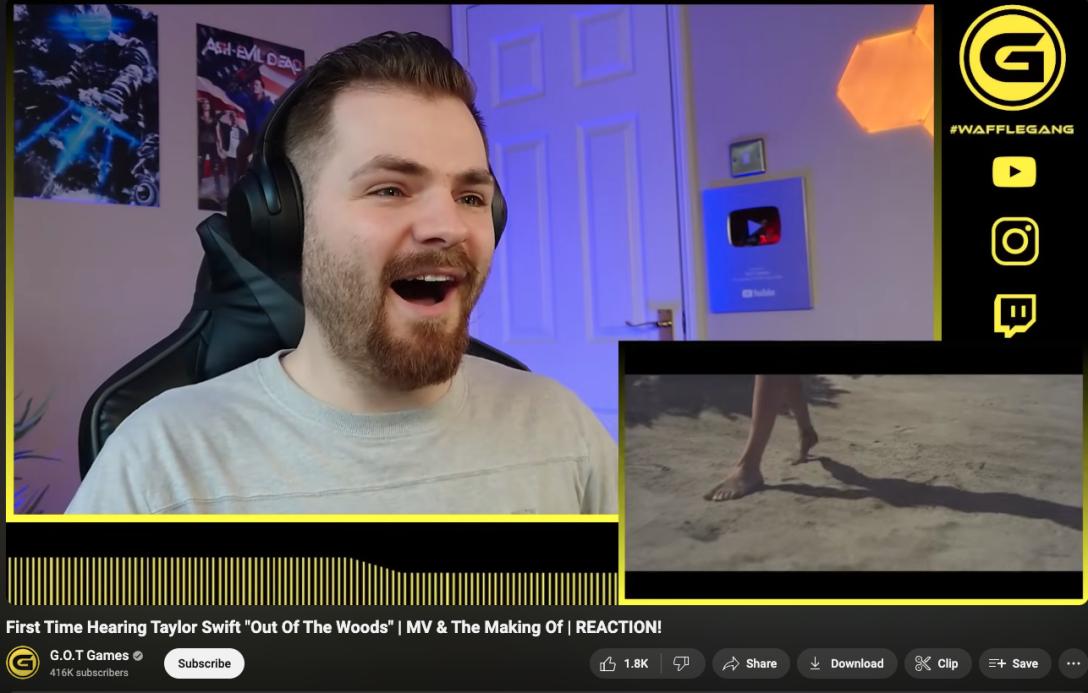 22:03
+
“Making of” video
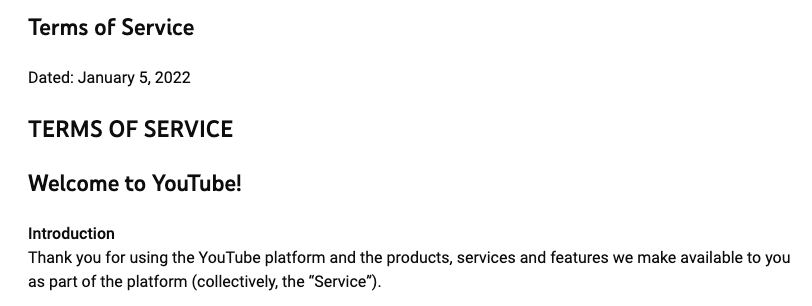 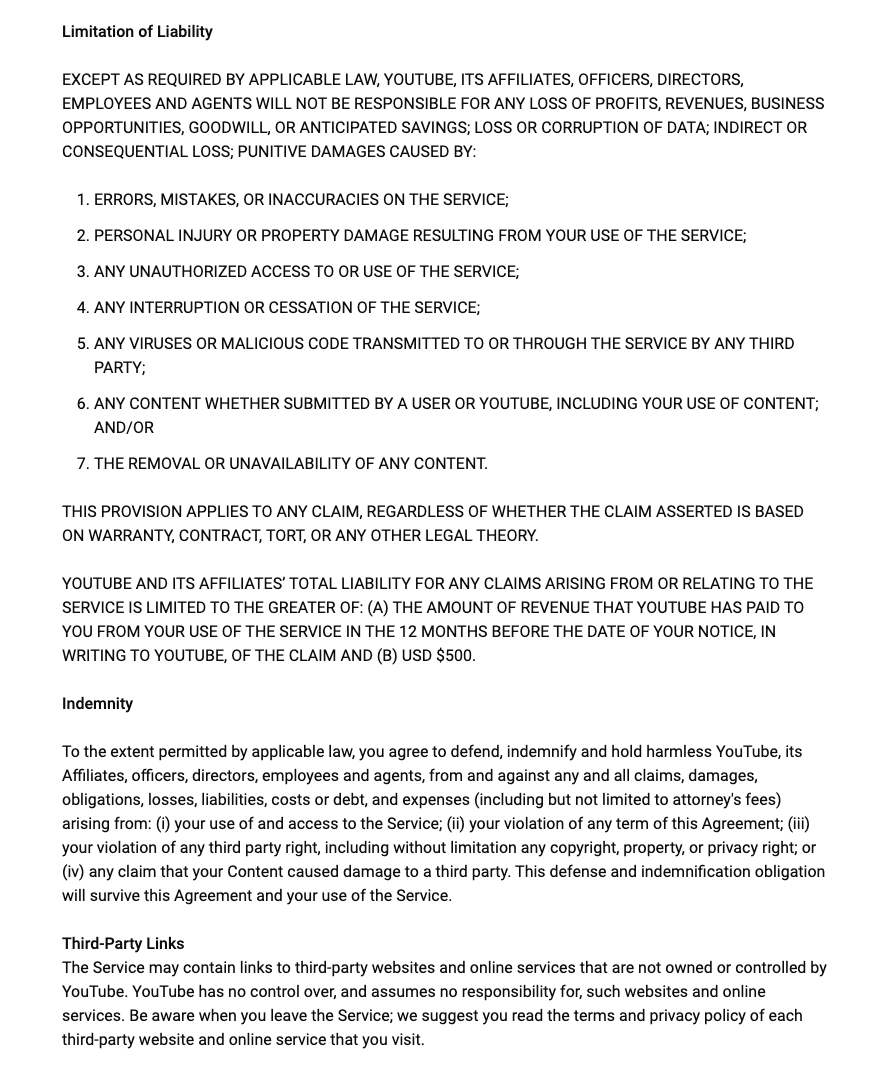 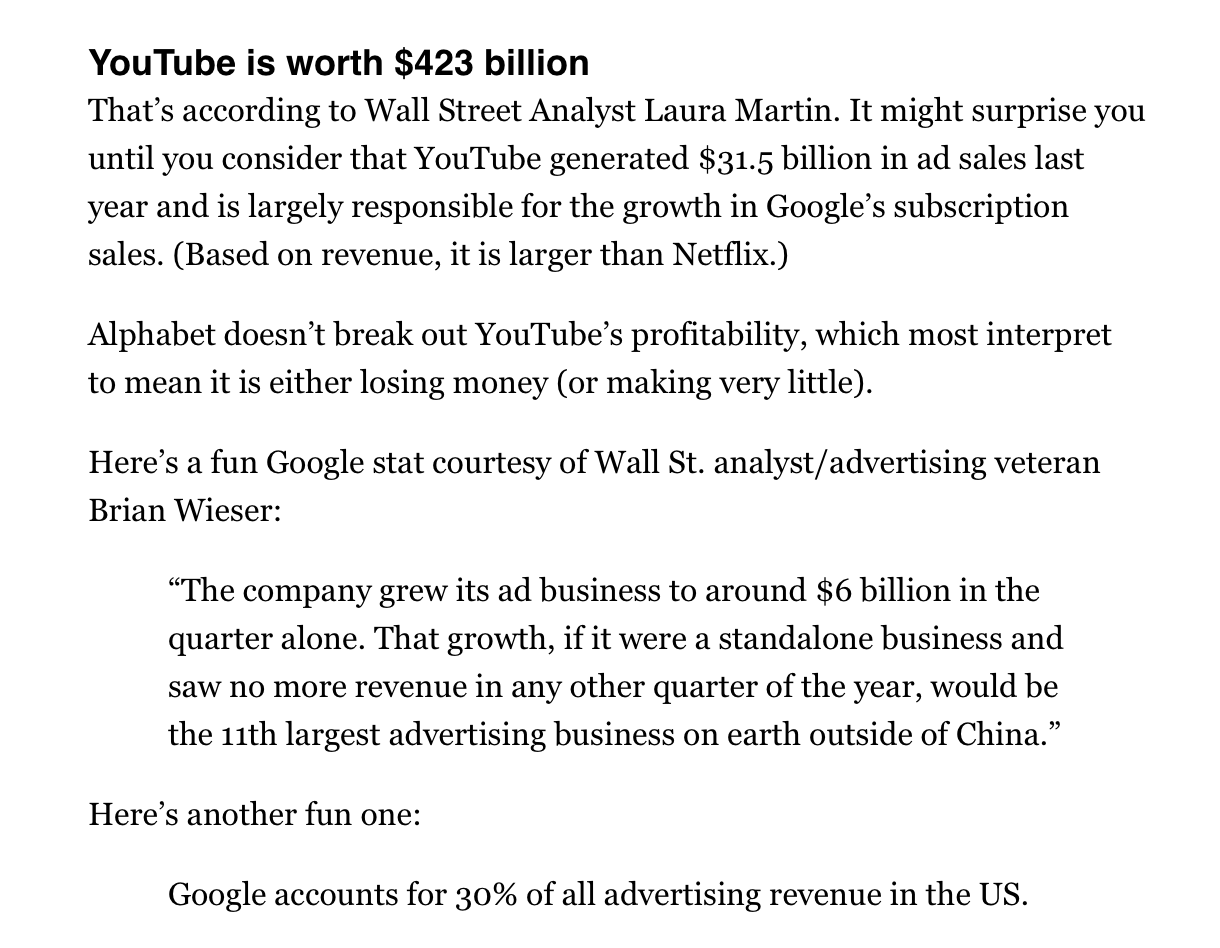 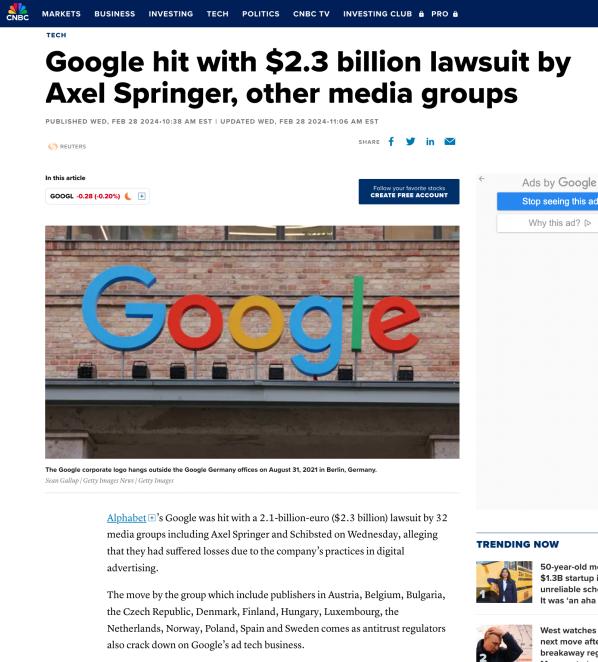 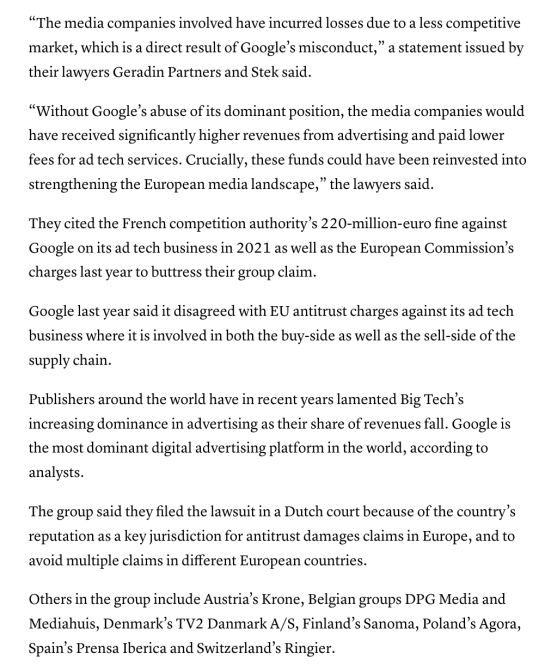 QUESTIONS?
THOUGHTS?
 DISCUSSION?
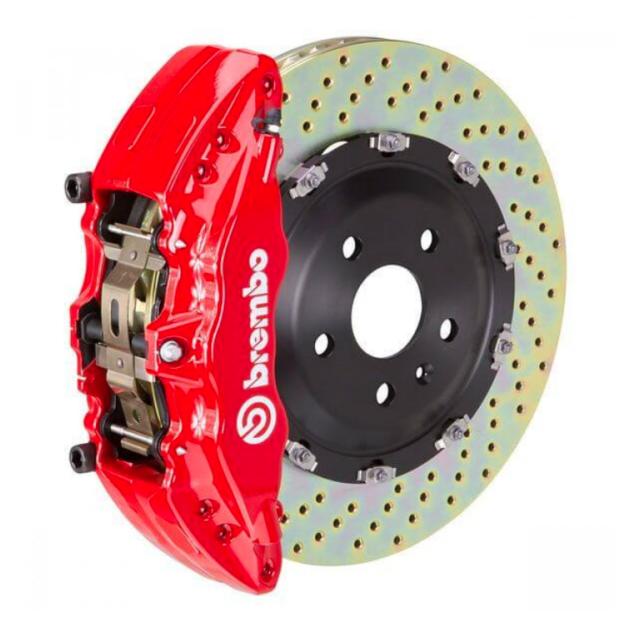 A MATTER OF PERSPECTIVE
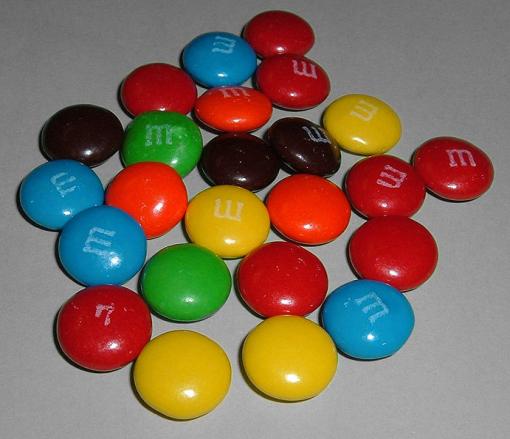 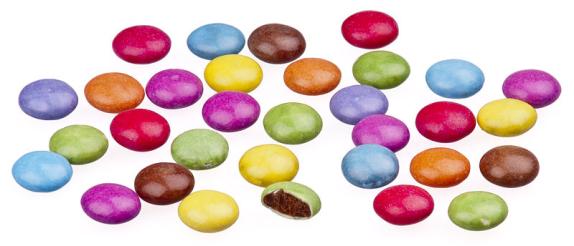 Perspective
Earth from 900 Million Miles Away (2013 Cassini)
More Perspective
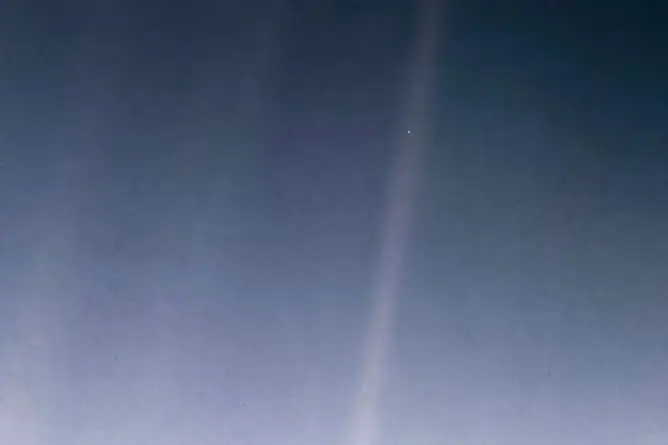 Earth from 3.7 Billion Miles Away (1990 Voyager 1)
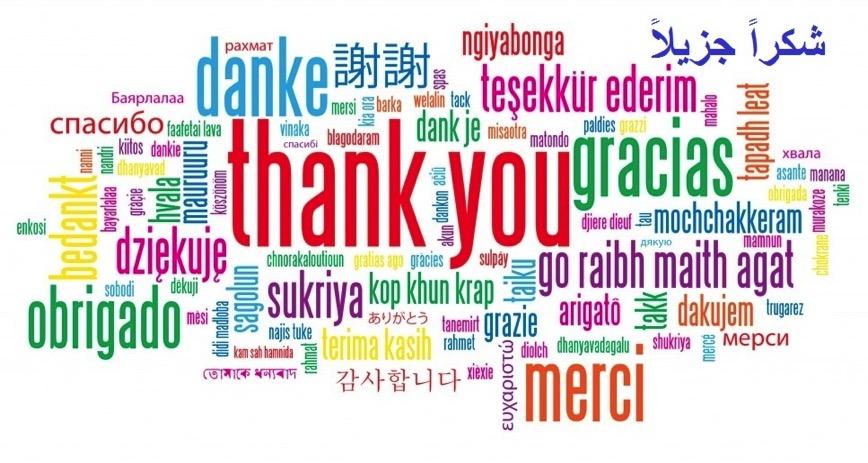 Always include a cat picture
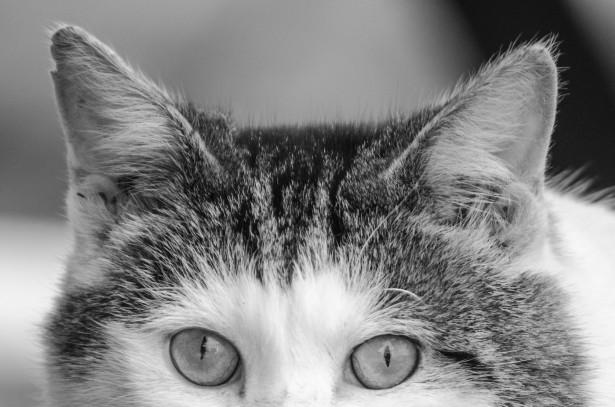 In learning you will teach
And in teaching you will learn

Phil Collins' Son of Man  (1999)